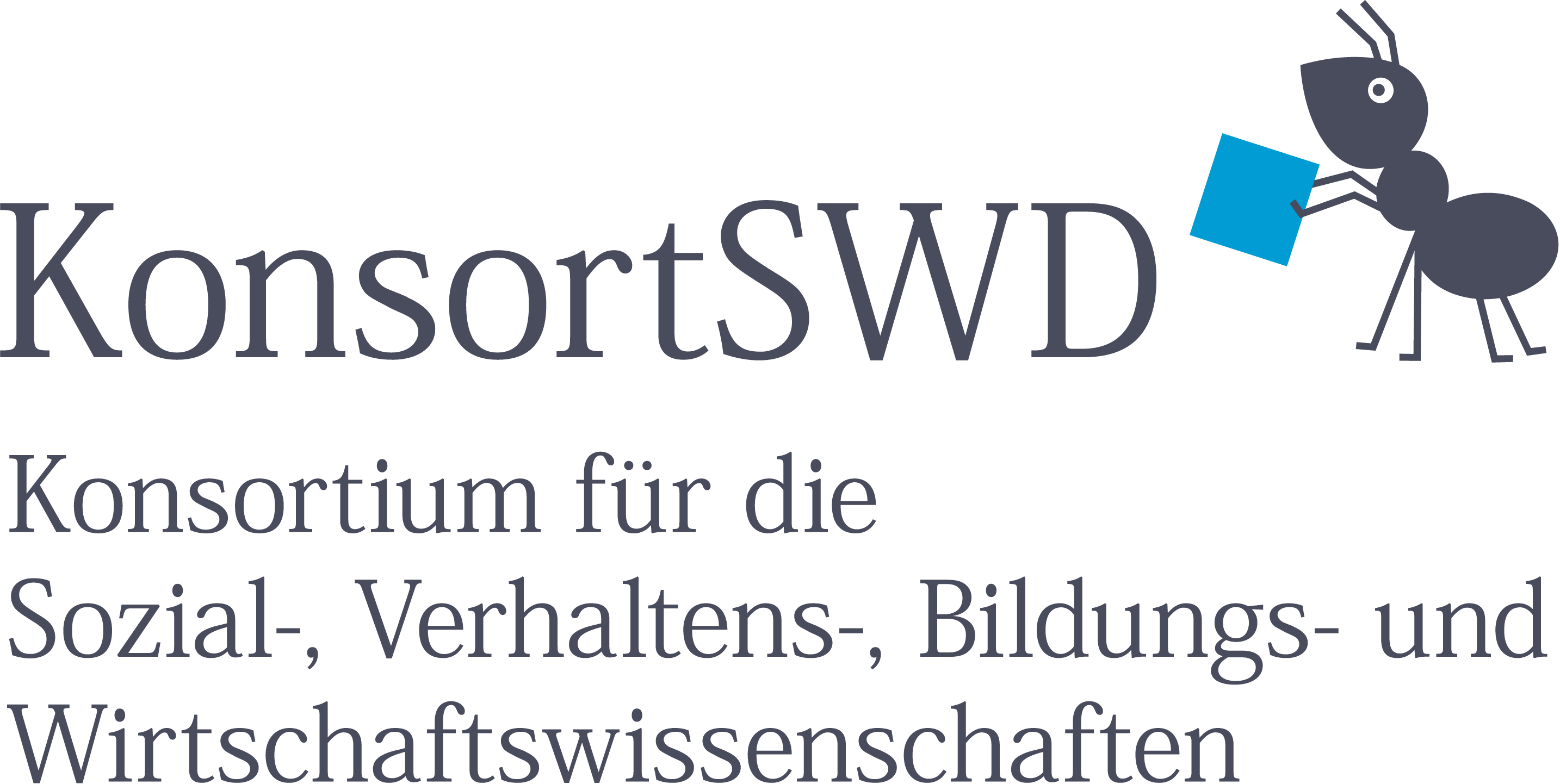 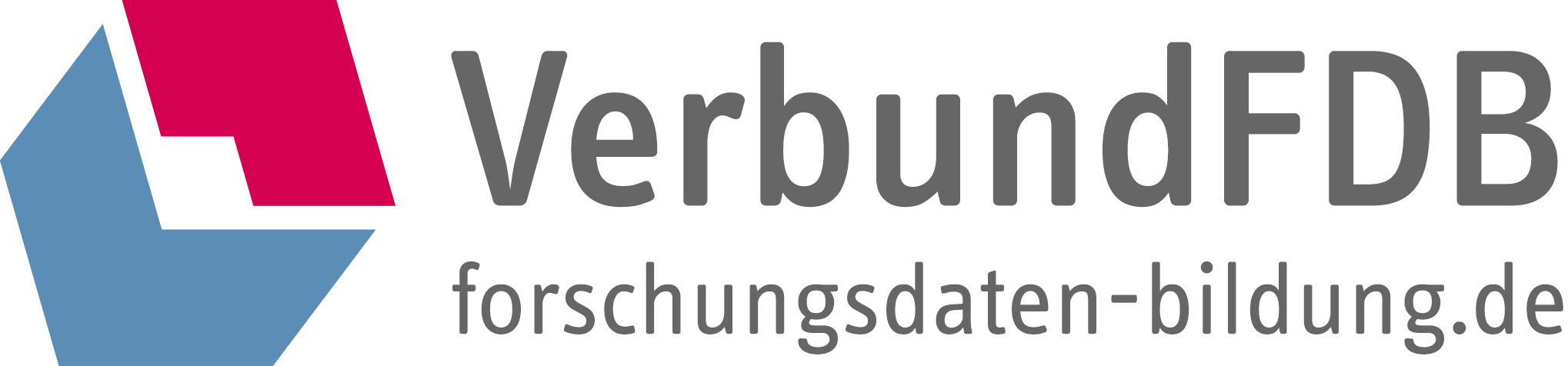 Meet-the-Data        @Bildungsforschung
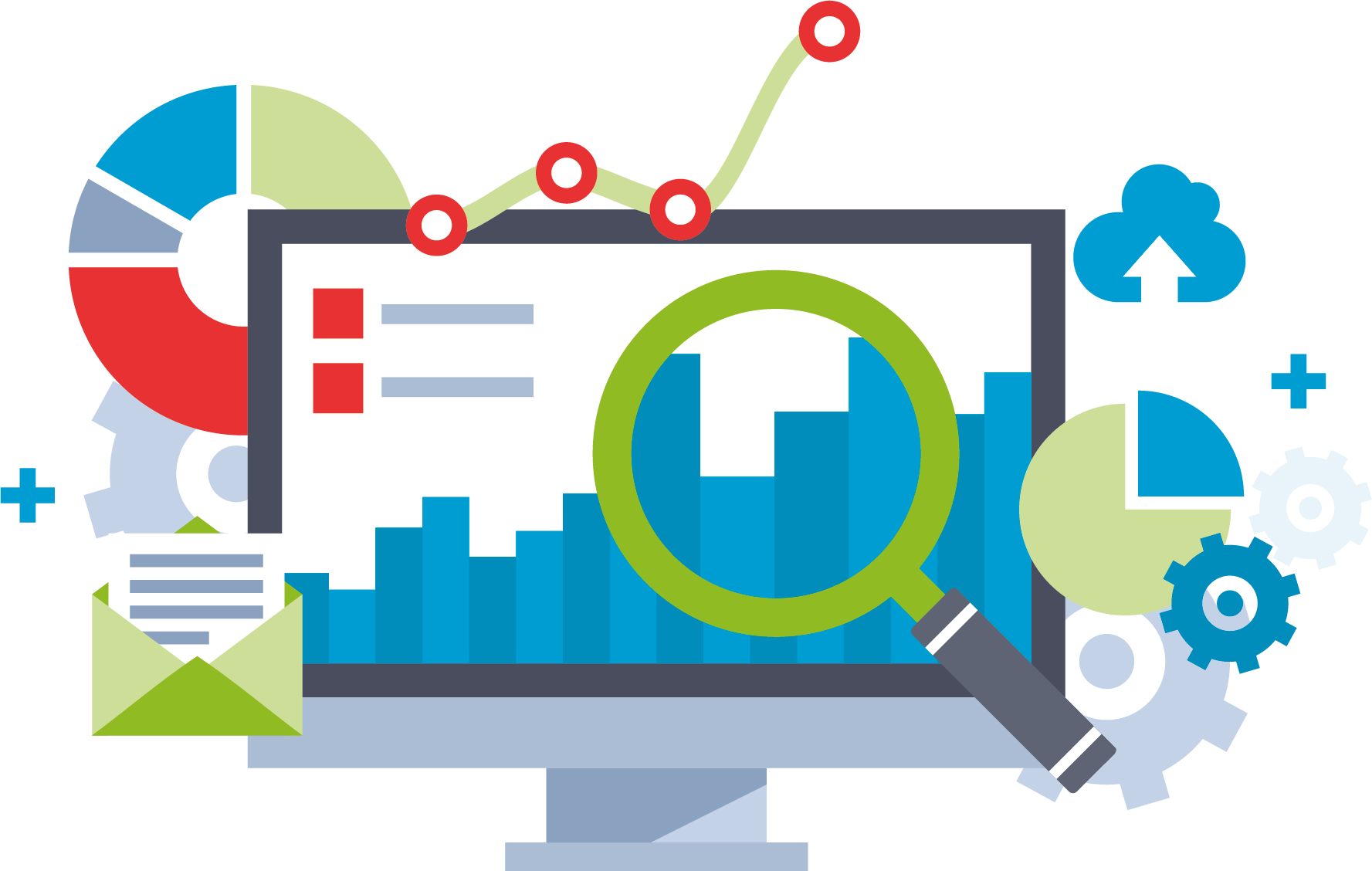 19. Oktober 2023,13:15–14:00 Uhr, online
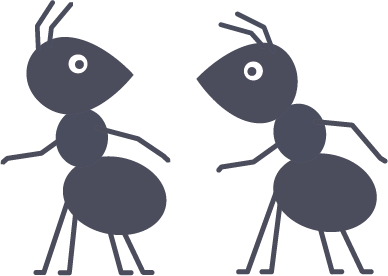 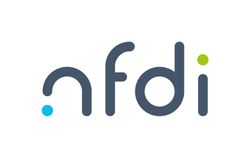 [Speaker Notes: Kurze Vorstellung der Reihe 
Nennung der Veranstalter Verbund und Konsort]
PIAAC
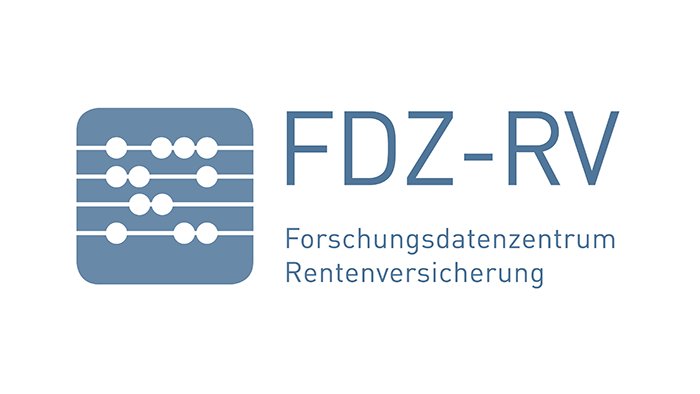 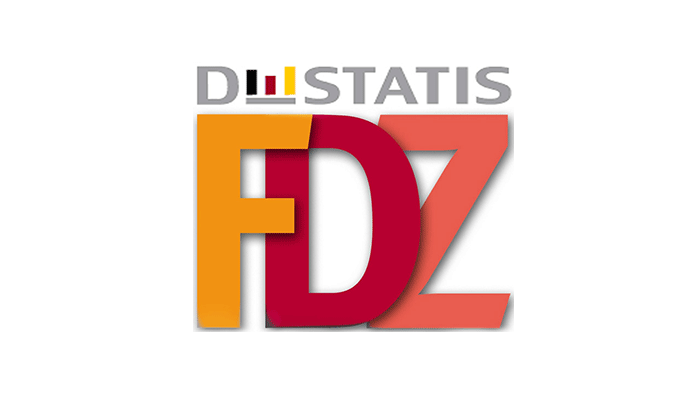 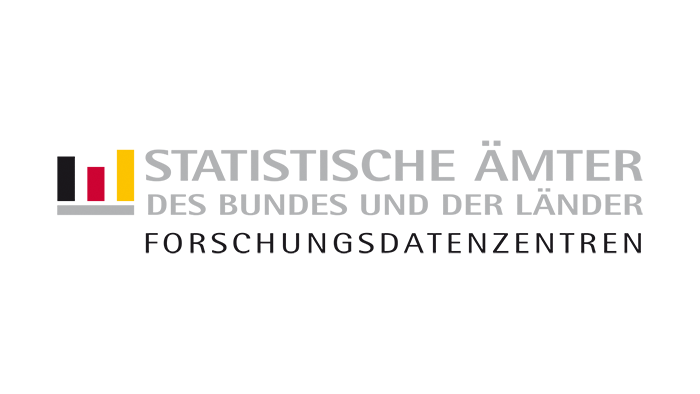 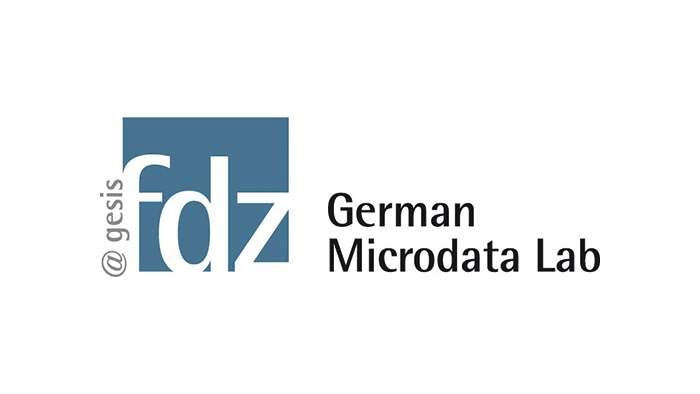 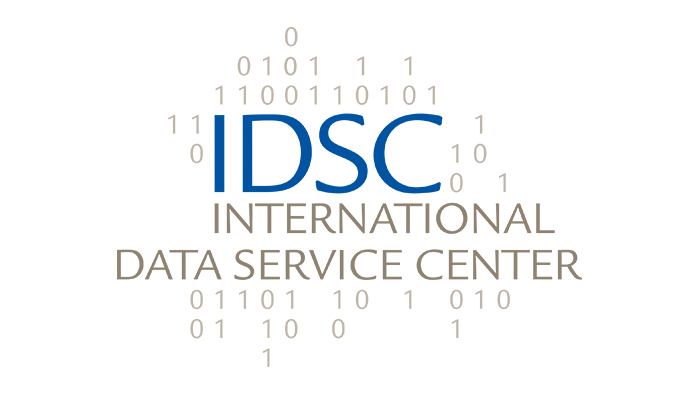 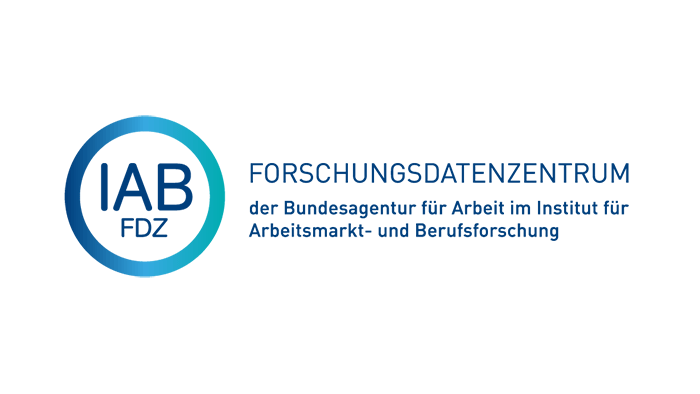 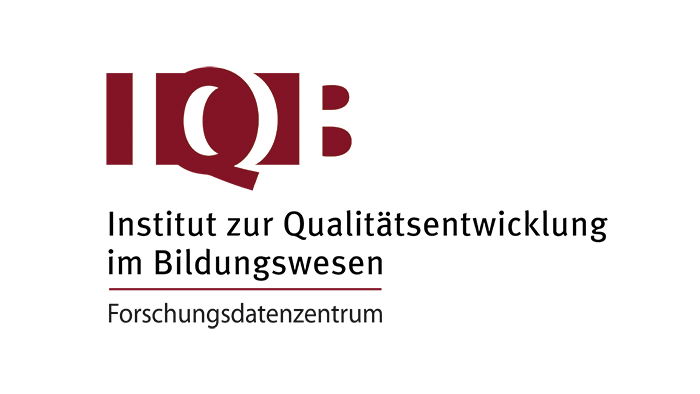 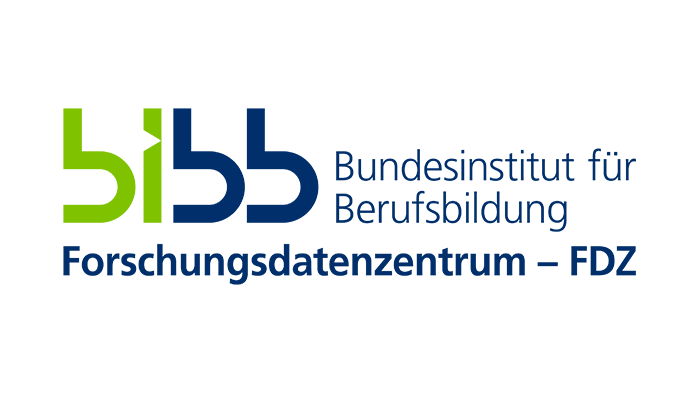 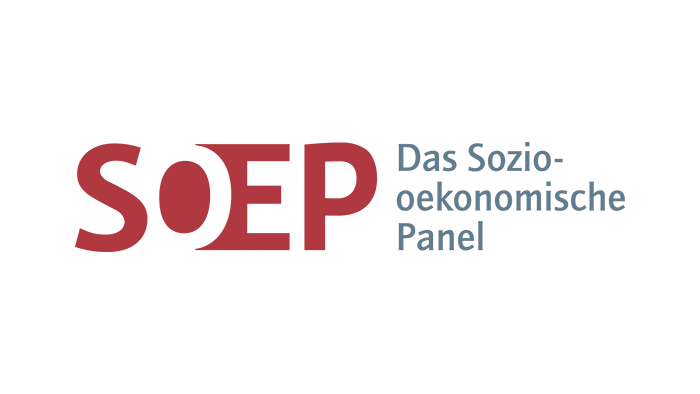 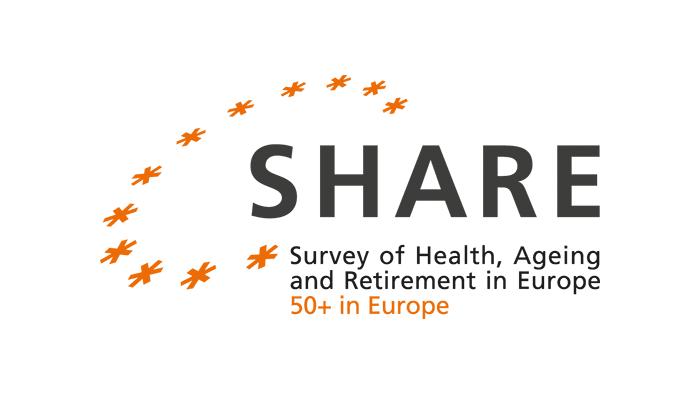 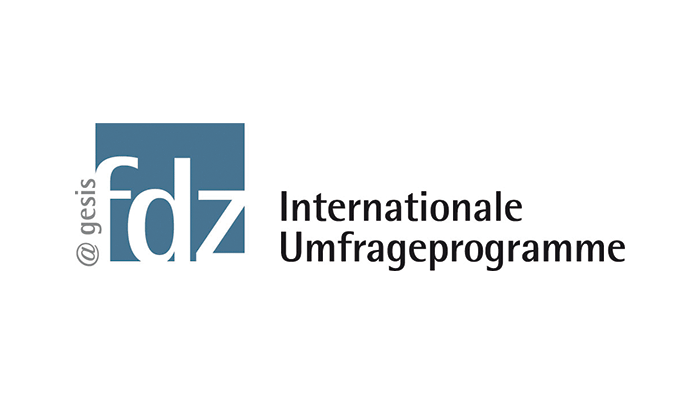 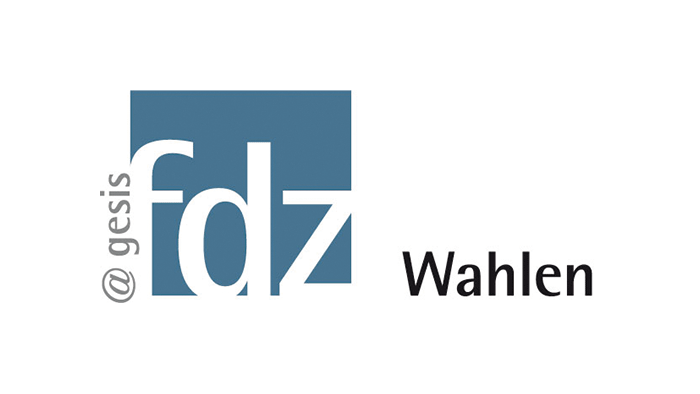 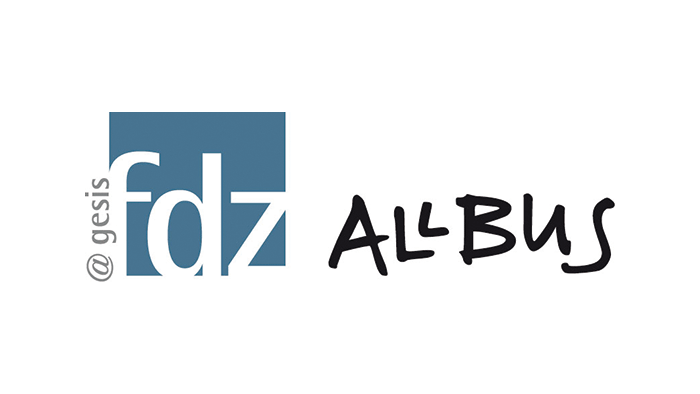 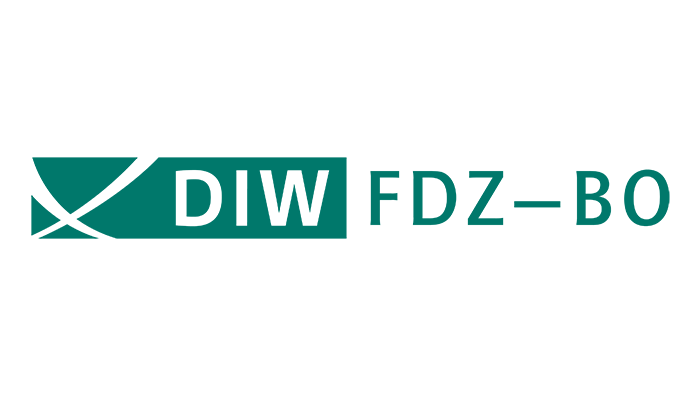 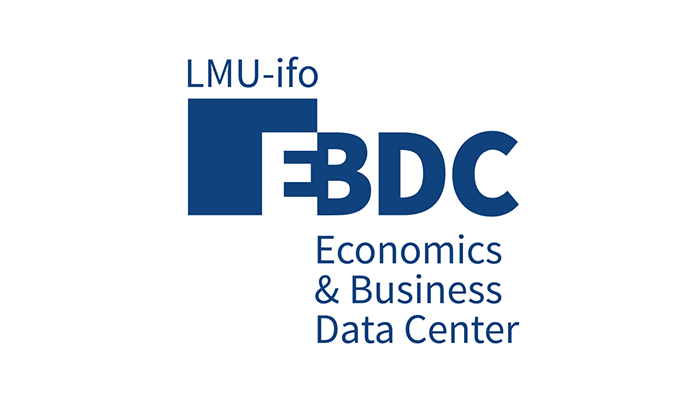 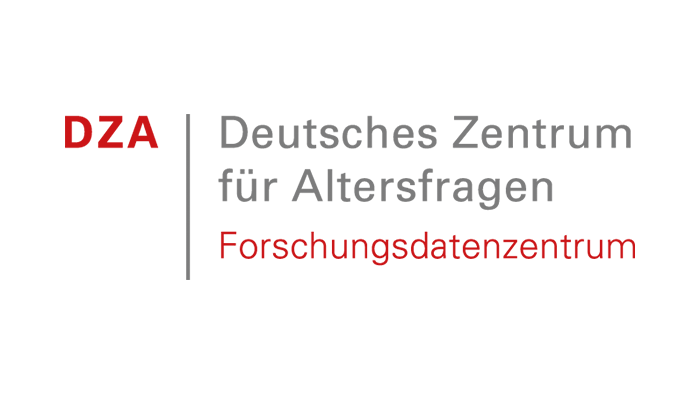 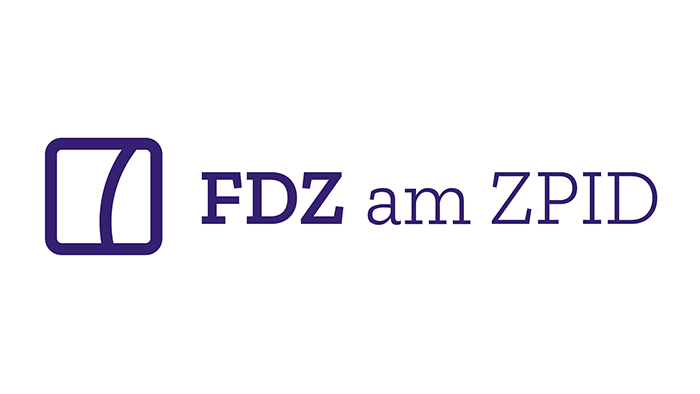 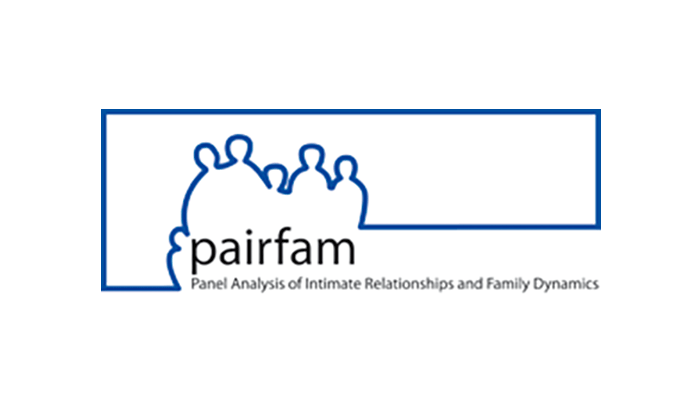 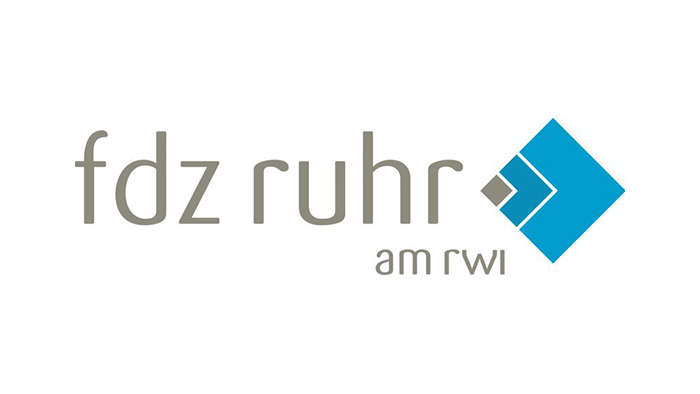 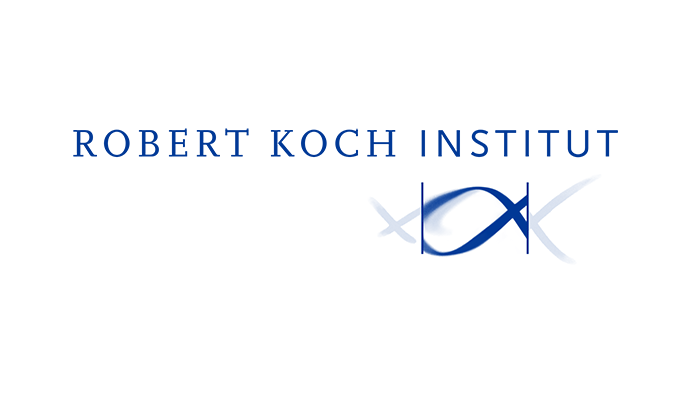 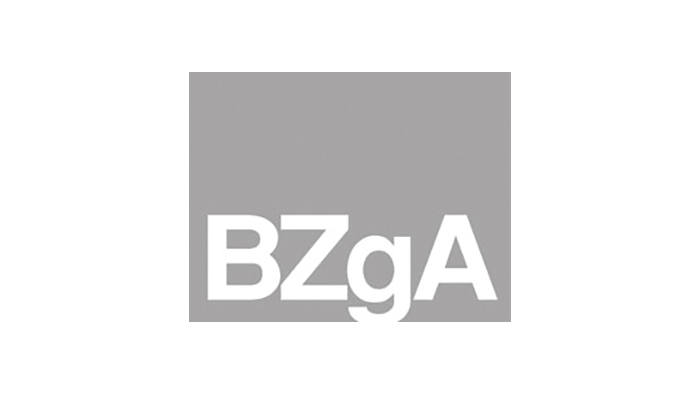 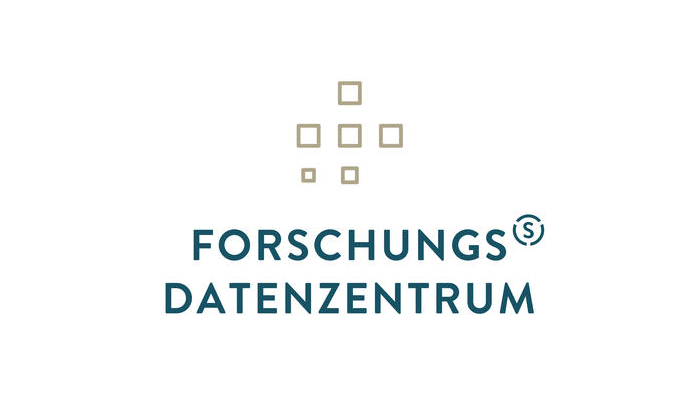 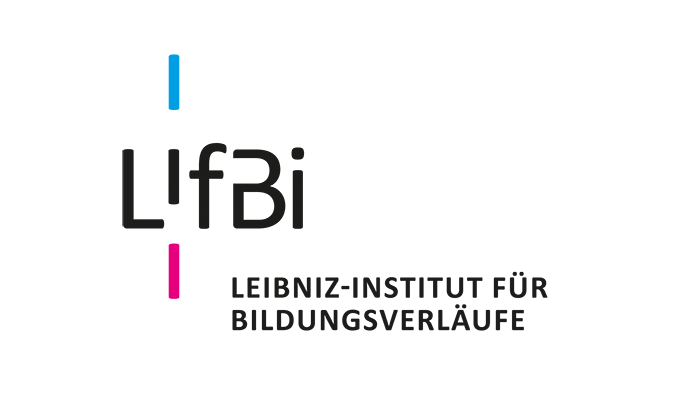 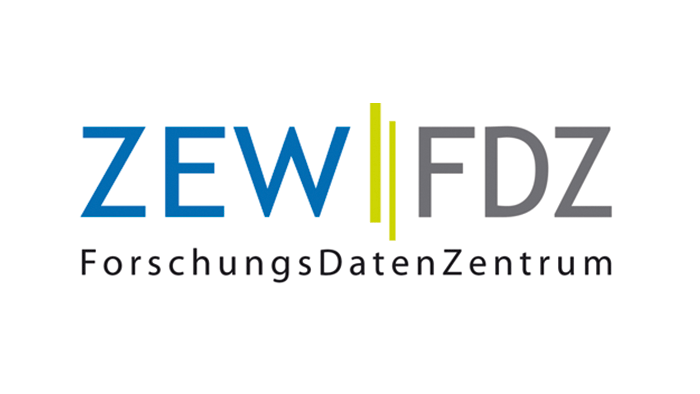 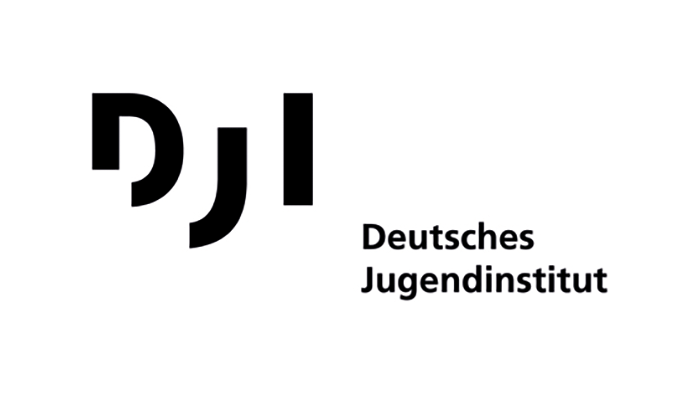 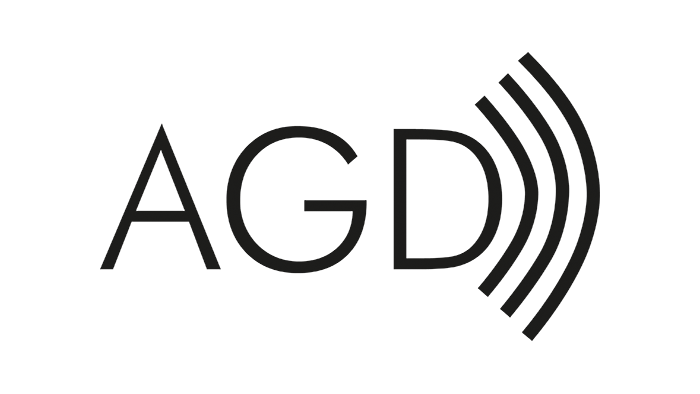 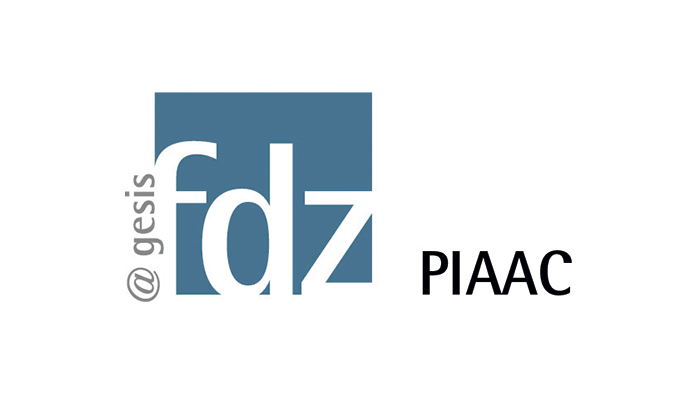 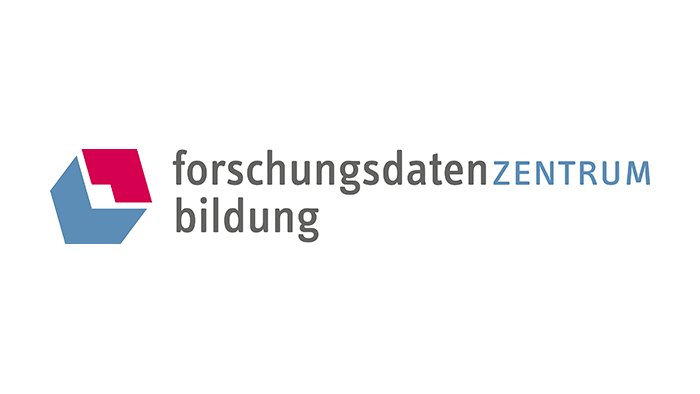 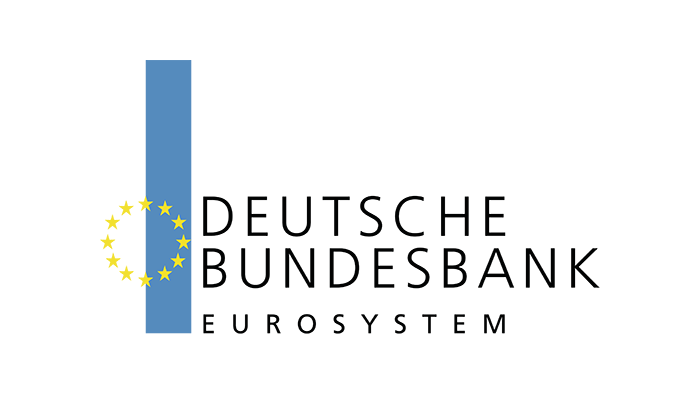 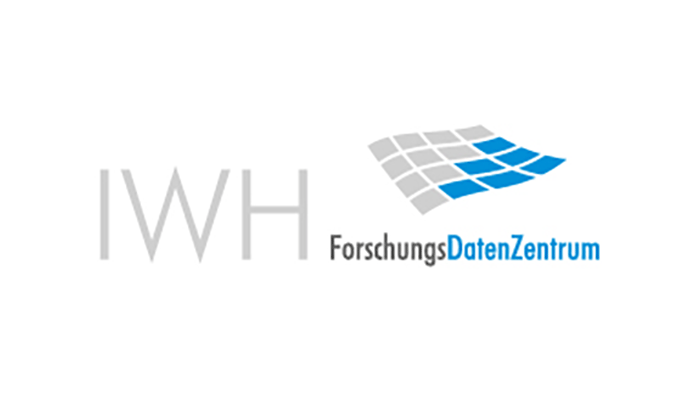 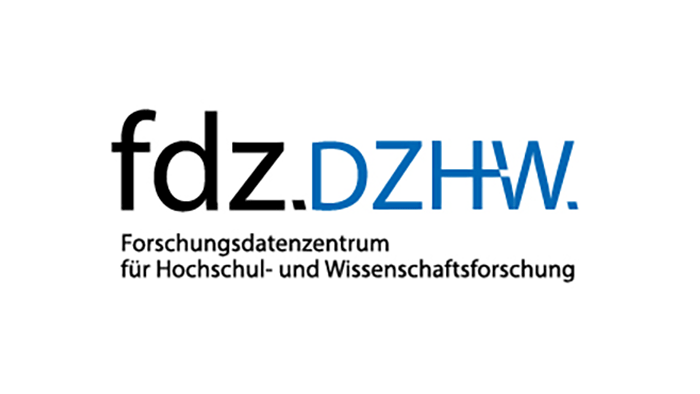 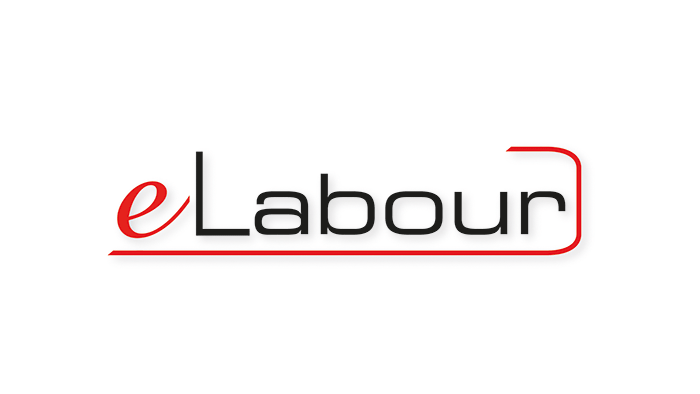 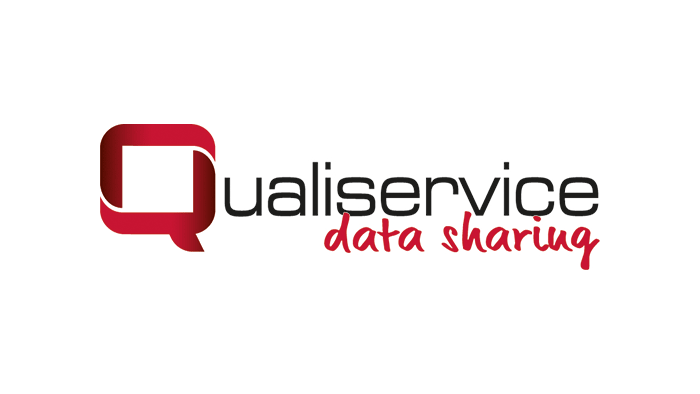 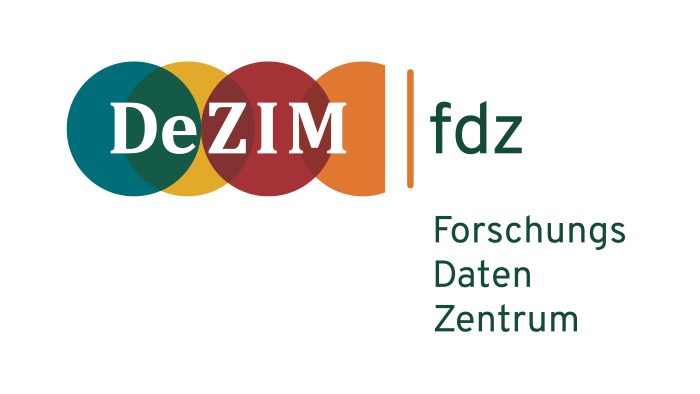 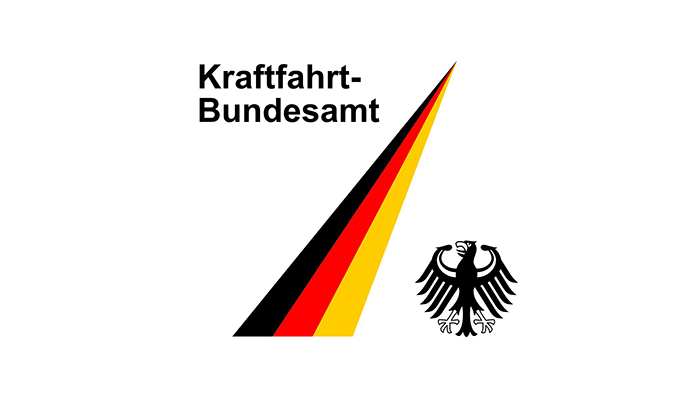 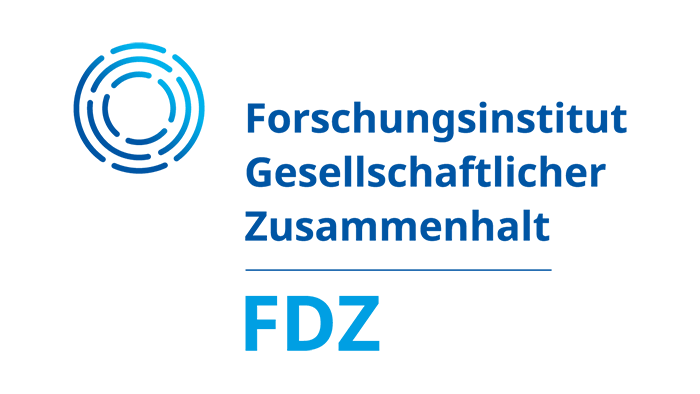 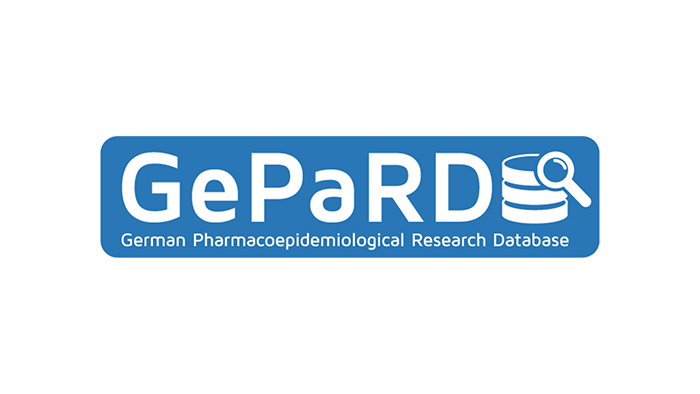 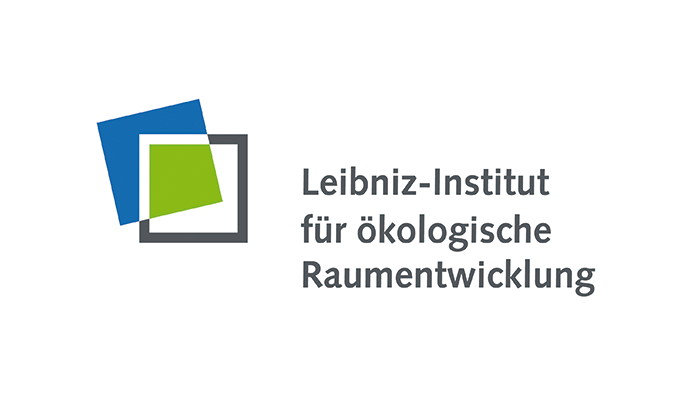 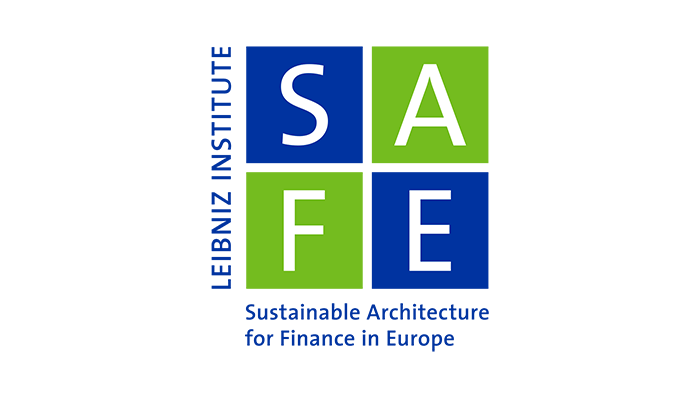 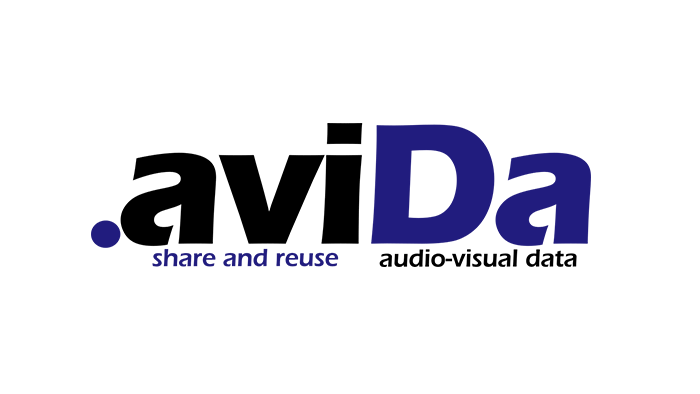 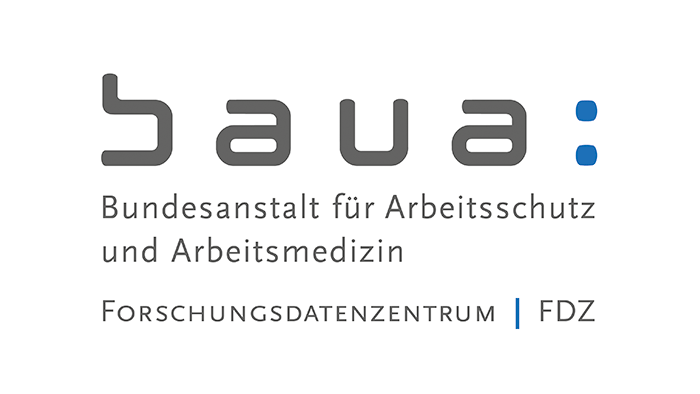 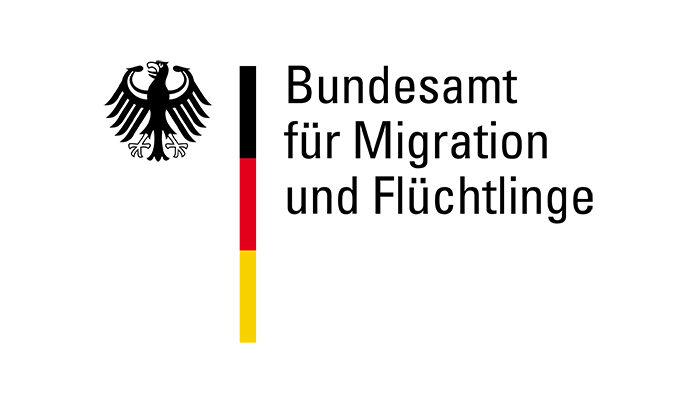 2
Datenbestand
Programme for the International Assessment of Adult Competencies
- PIAAC -
3
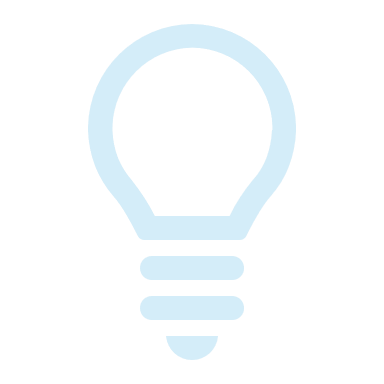 Was ist das Besondere an diesen Daten?
4
[Speaker Notes: 1-2 Minuten]
Programme for the International Assessment of Adult Competencies
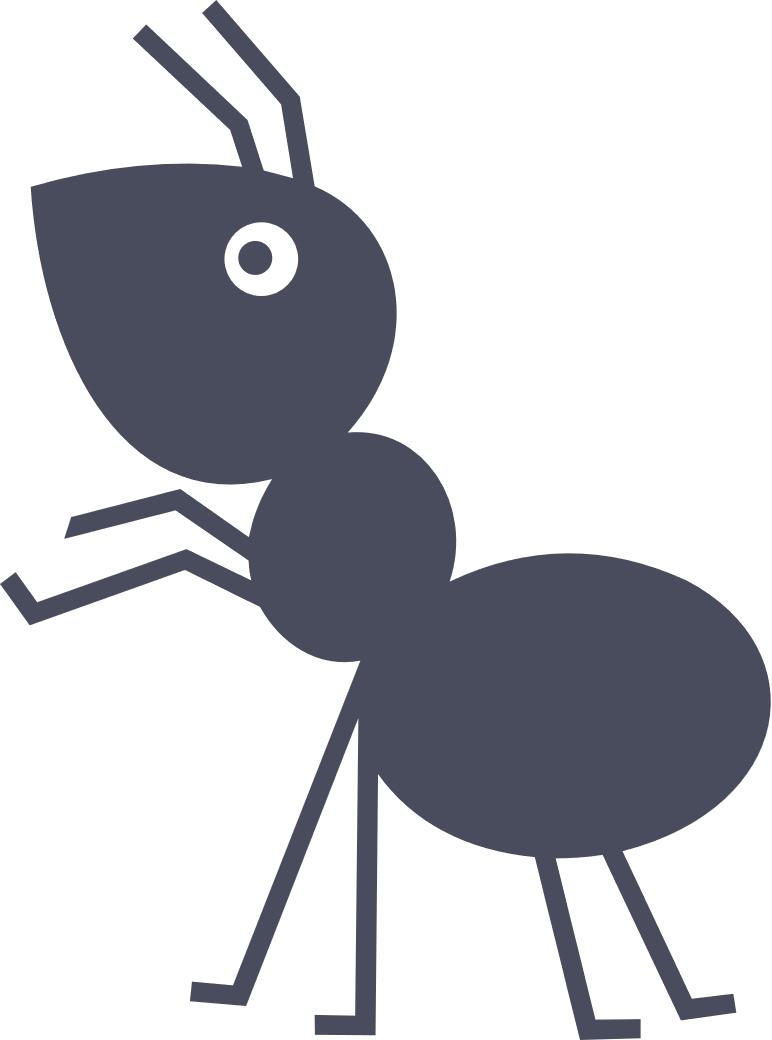 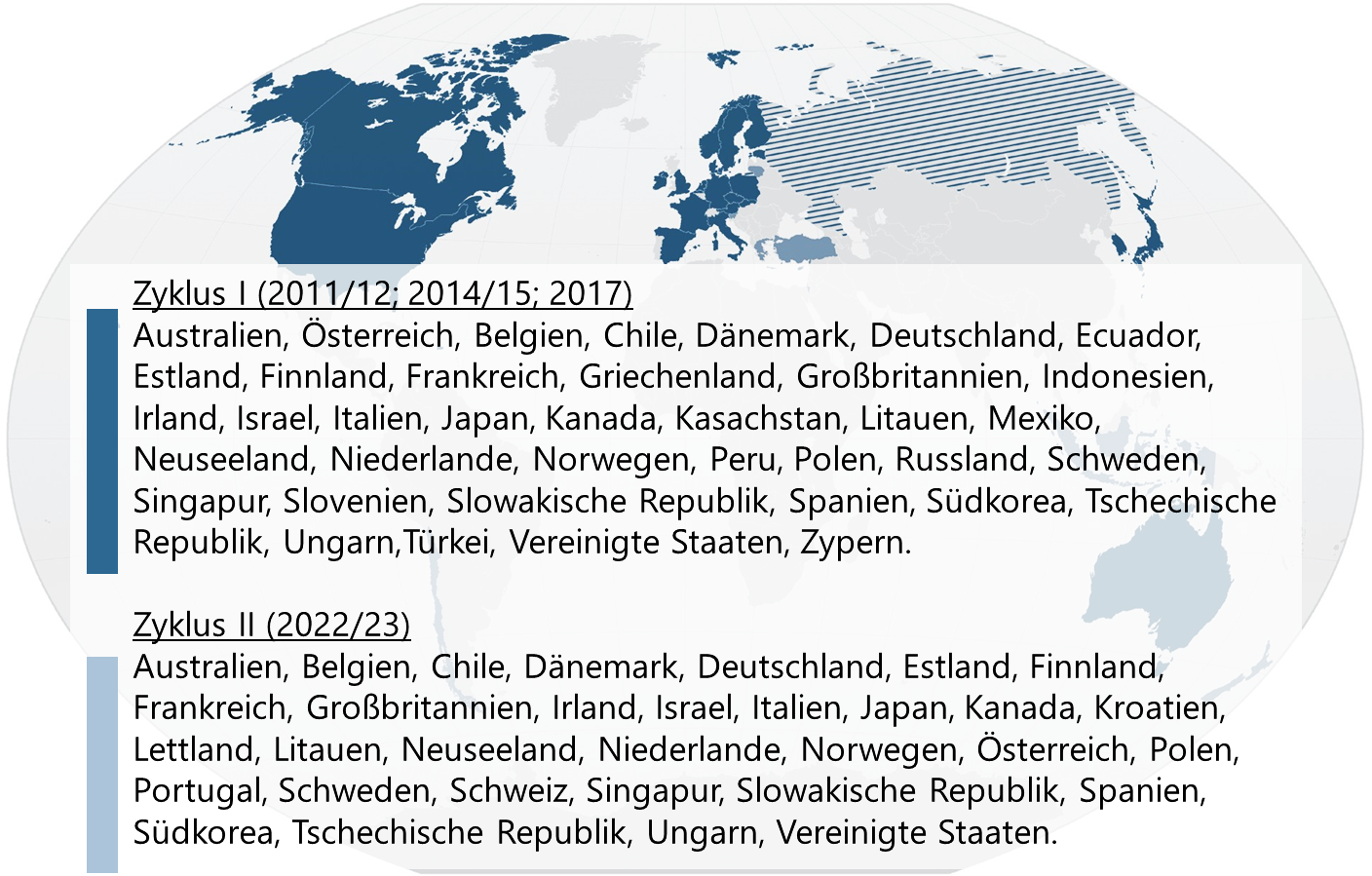 5
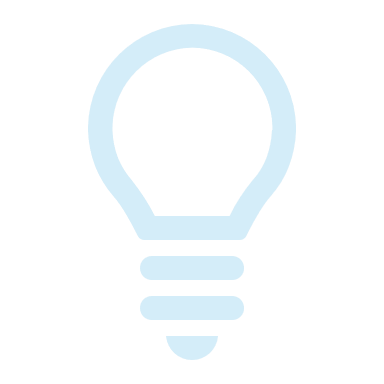 Was können mir die Daten verraten?
6
[Speaker Notes: 5+ Minuten 
Welche Fragen kann ich damit beantworten?]
PIAAC Inhalte
Alltagsmathematische Kompetenz
Fähigkeit, mathematische Informationen abzurufen, zu verwenden, zu interpretieren und weiterzugeben.
Adaptives Problemlösen
(Zyklus II)
Fähigkeit, eigene Ziele in einer dynamischen Situation zu erreichen, bei der die  Methode zum Erreichen der Lösung nicht unmittelbar verfügbar ist.
Lesekompetenz

Fähigkeit, Informationen aus schriftlichen Texten zu verstehen, zu nutzen und zu interpretieren.
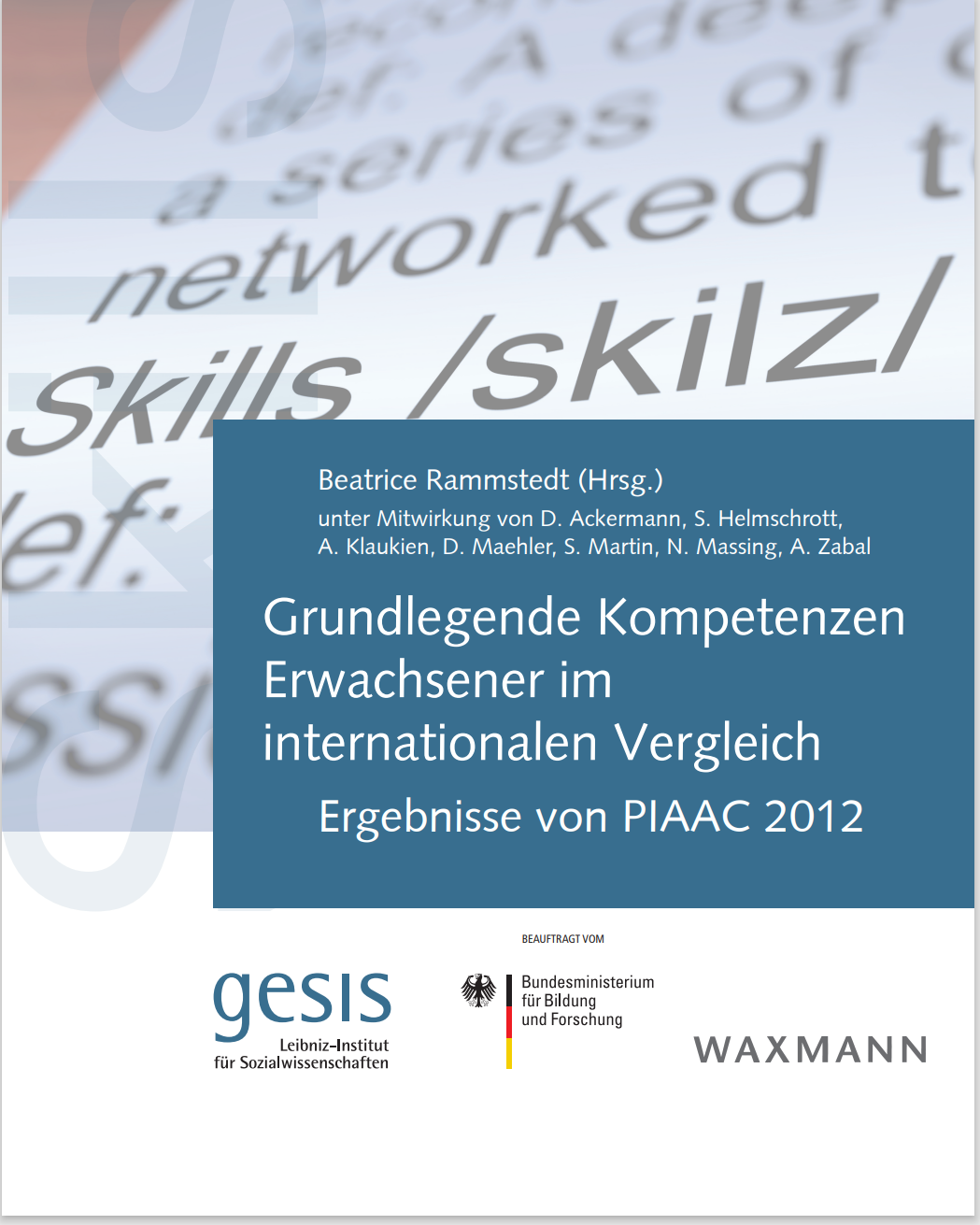 Forschungsfragen zu Themen wie: Determinanten kognitiver Kompetenzen, digitale Kompetenzen, kognitive Kompetenzen in verschiedenen Bevölkerungsgruppen (Alterskohorten, Gender, Migration), kognitive Kompetenzen und Arbeitsmarkt, kognitive Kompetenzen und Persönlichkeit
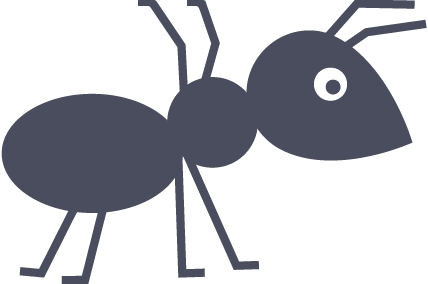 7
Was haben Forschende mit diesen Daten schon herausgefunden?
8
[Speaker Notes: 5+ Minuten 

Bisherige Forschungserkenntnisse, Publikationen, Beispiele aus der Forschungspraxis]
PIAAC Ergebnisse
OECD Bericht Skills Matter (OECD, 2019) 
PIAAC Bibliographie (Maehler et al., 2023)
Beispiele aus der Forschungspraxis: “PIAAC (-L) in Applied Economic Research – A Literature Overview” (Videos)
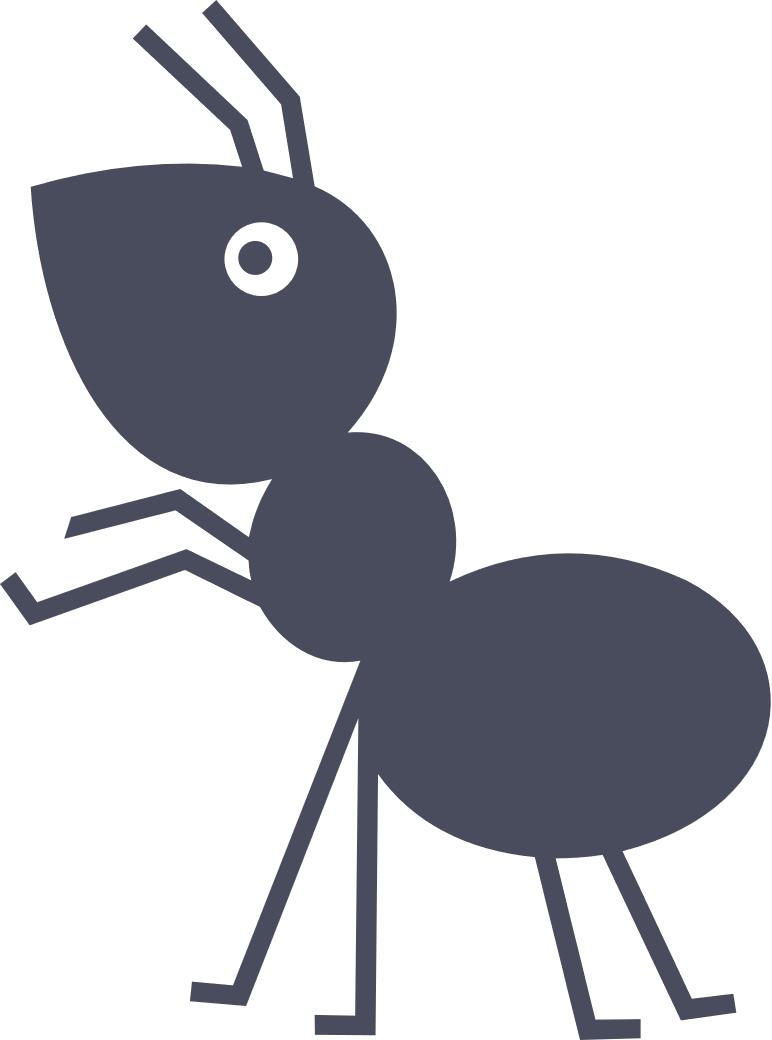 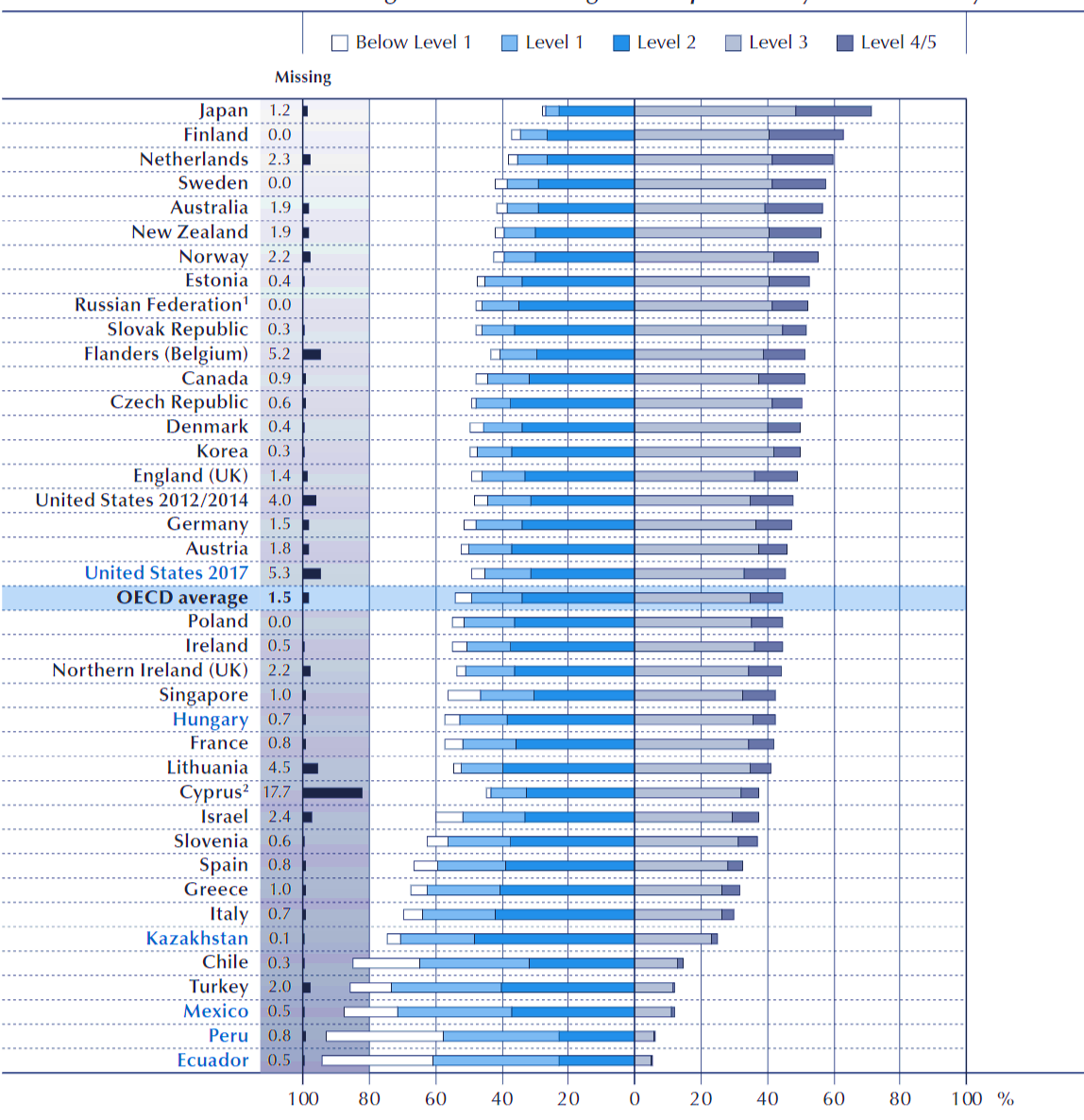 Bildung der Eltern wirkt auf kog. Kompetenzen bis ins Erwachsenenalter (OECD, 2019)
Kog. Kompetenzen von Lehrkräften wirken auf Leistung der Schüler (Hanushek et al., 2019)
Kog. Kompetenzen gehen mit höheren Einkommen einher (OECD, 2019)
Erwachsene mit höheren kog. Kompetenzen besuchen häufiger Weiterbildung, aber kein Zuwachs an Kenntnissen (Gauly & Lechner, 2019)
9
Datenzugang & Datennutzung
10
[Speaker Notes: 1-2 Minuten]
Datenzugang & Datennutzung
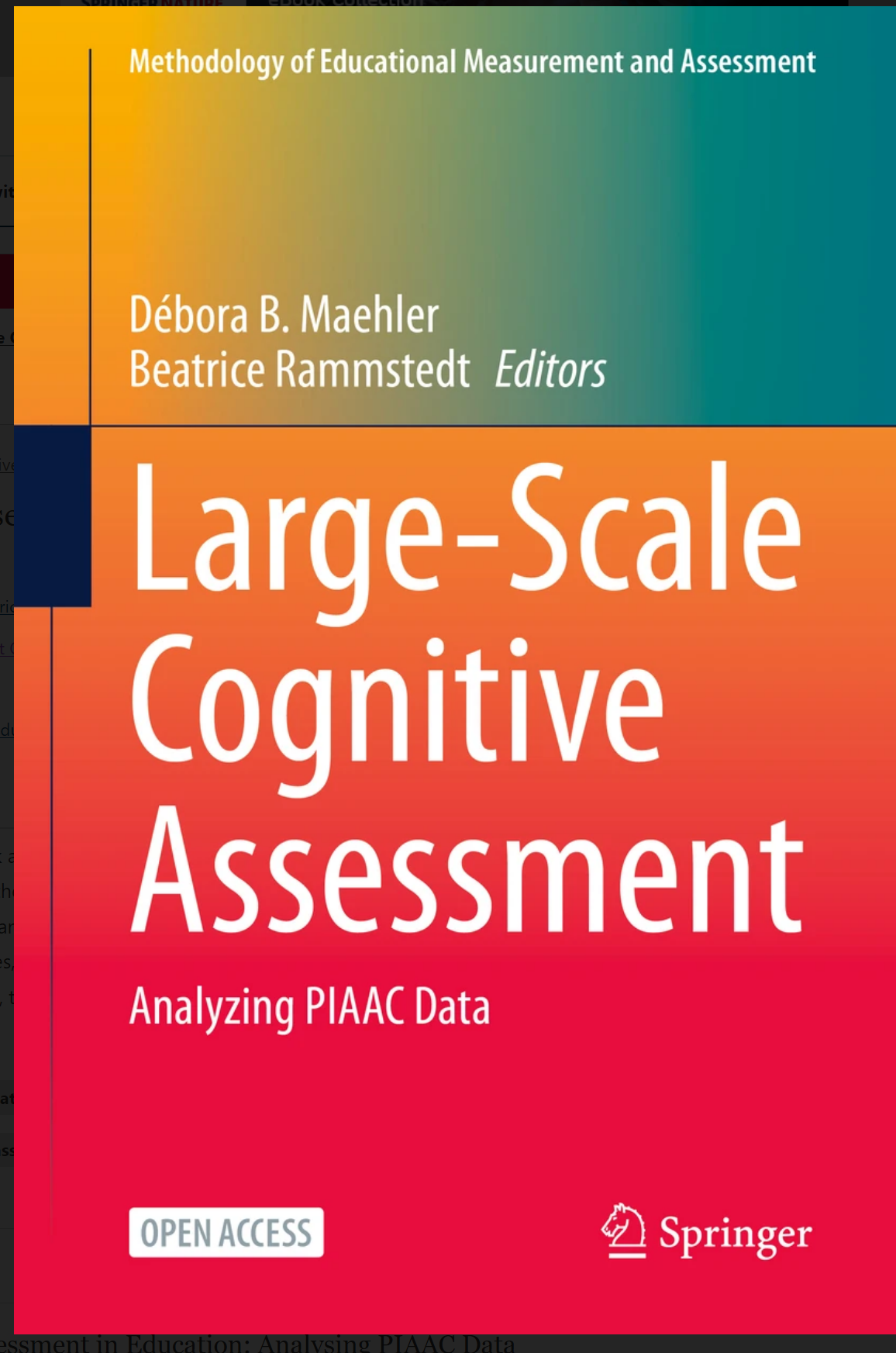 Public Use Files unter https://www.oecd.org/skills/piaac/data/ 
     [Open Access] 
Scientific Use Files unter https://www.gesis.org/piaac/fdz [Datennutzungsvertrag]
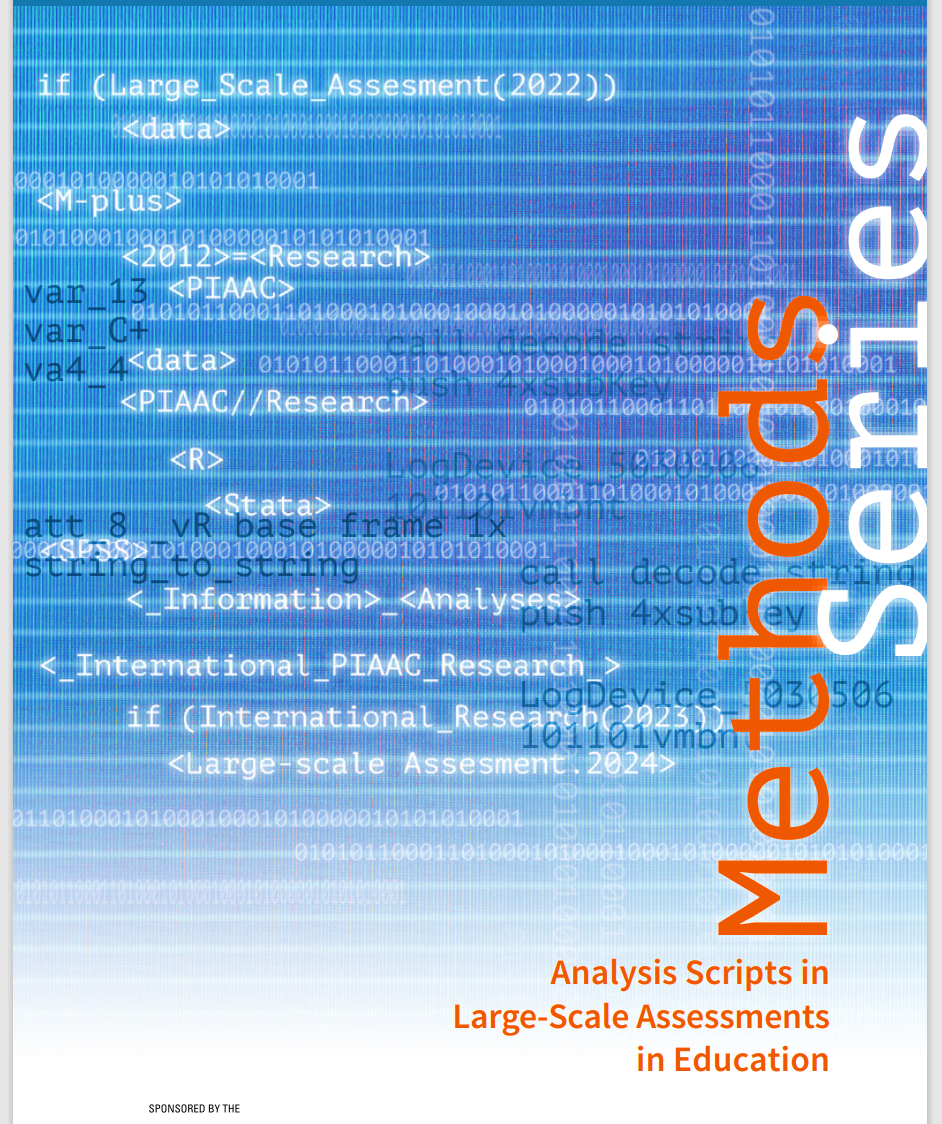 Datennutzung: 
Maehler & Rammstedt (2020): Datennutzung anhand Webtools (z.B. IDB-Analizer) und Software (z.B. Stata Pakete, R) 
PIAAC Scripts Collection: @digital-platform
YouTube Playlist „Online Tutorials on the Analysis of PIAAC Data”
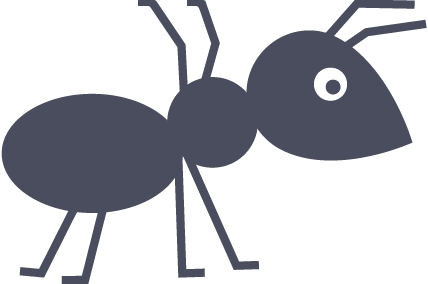 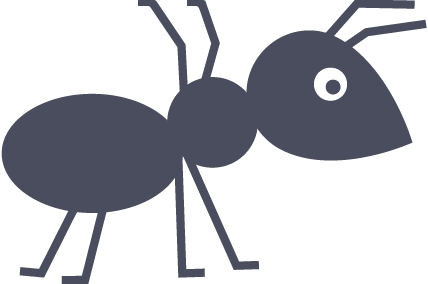 11
Ausblick: Was gibt es noch?
12
[Speaker Notes: 1-2 Minuten 
Weitere Datenbestände und Services im FDZ]
Ausblick
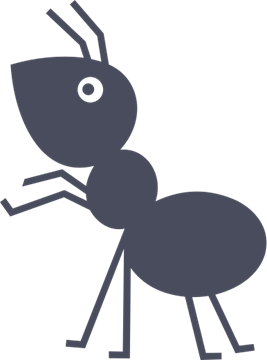 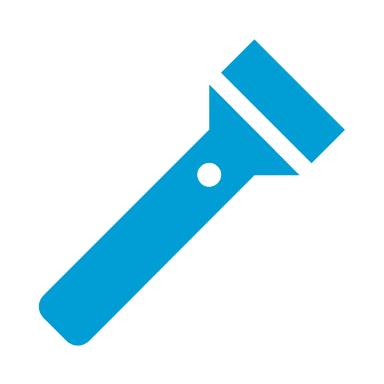 13
Referenzen
14
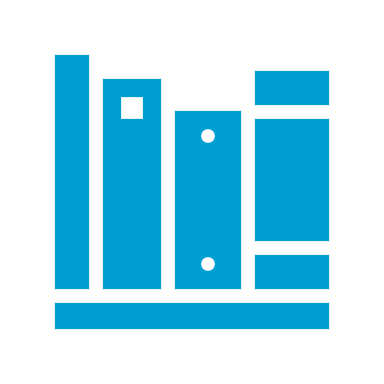 Referenzen
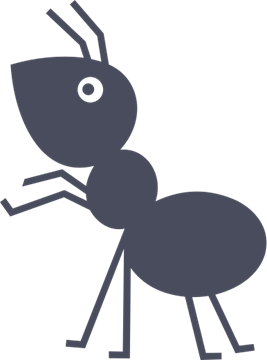 Desjardins, R. (2020). PIAAC thematic review on adult learning. OECD Education Working Papers (No. 223). Paris. https://doi.org/10.1787/864d2484-en 
Gauly, B. & Lechner, C. (2019). Self-perfection or self-selection? Unraveling the relationship between job-related training and adults' literacy skills. PLoS ONE 14 (5). https://doi.org/10.1371/journal.pone.0215971 
GESIS – Leibniz Institute for the Social Sciences, German Socio-Economic Panel (SOEP) at DIW Berlin, & LIfBi – Leibniz Institute for Educational Trajectories. (2017). PIAAC-Longitudinal (PIAAC-L), Germany (ZA5989; Version 3.0.0). GESIS Data Archive, Cologne. https://doi.org/10.4232/1.12925  
Hanushek, E. A., Piopiunik, M., & Wiederhold, S. (2019). The value of smarter teachers. International 
evidence on teacher cognitive skills and student performance. Journal of Human Resources, 54(41), 
857-899. https://doi.org/10.3368/jhr.54.4.0317.8619R1  
Maehler, D. B. (Ed.). (2023). Analysis scripts in large-scale assessments in education (Methods Series of the Research Data Center PIAAC). GESIS – Leibniz Institute for the Social Sciences. https://doi.org/10.21241/ssoar.85846.v2
Maehler, D. B., & Rammstedt, B. (2020). Large-scale cognitive assessment: Analyzing PIAAC data. Springer. https://doi.org/10.1007/978-3-030-47515-4_1 
Maehler, D. B., Konradt, I., Morozova, D., Dickson, J., Braun, R.-K., & Jakowatz, S. (2023). PIAAC Bibliography - 2008-2022. (GESIS Papers, 2023/04). Köln: GESIS - Leibniz-Institut für Sozialwissenschaften. https://doi.org/10.21241/ssoar.85816
15
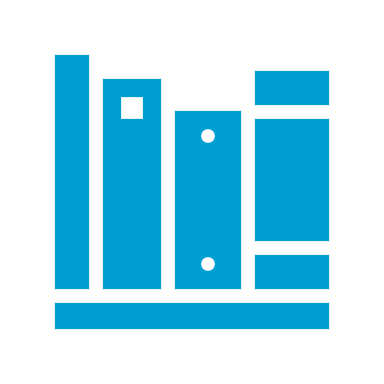 Referenzen
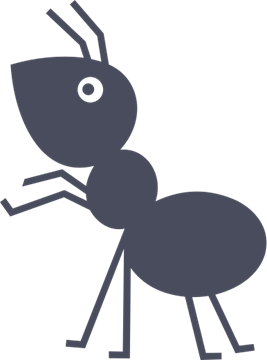 Martin, S., Zabal, A., Maehler, D. B., & Rammstedt, B. (2022). Data from PIAAC Germany and its longitudinal follow-up, PIAAC-L. Journal of Open Psychology Data, 10(1). https://doi.org/10.5334/jopd.74
Martin, S., Maehler, D. B., Zabal, A. & Rammstedt, B (2022). PIAAC-L: the longitudinal follow-up to PIAAC in Germany. Soziale Welt – Zeitschrift für sozialwissenschaftliche Forschung und Praxis 73 (1), 169 - 199. https://doi.org/10.5771/0038-6073-2022-1-169 
Organisation for Economic Cooperation and Development (OECD) (2019). Skills Matter – Additional Results from the Survey of Adult Skills. Paris. https://doi.org/10.1787/1f029d8f-e
Organisation for Economic Co-operation and Development (OECD). (2021). The assessment frameworks for Cycle 2 of the Programme for the International Assessment of Adult Competencies. Paris. https://doi.org/10.1787/4bc2342d-en
Rammstedt, B. et al. (2013). Grundlegende Kompetenzen Erwachsener im internationalen Vergleich: Ergebnisse von PIAAC 2012. Münster: Waxmann. https://nbn-resolving.org/urn:nbn:de:0168-ssoar-360687
Rammstedt, B., Martin, S., Zabal, A., Konradt, I., Maehler, D. B., Perry, A., Massing, N., Ackermann-Piek, D., & Helmschrott, S. (2016). Programme for the International Assessment of Adult Competencies (PIAAC), Germany – Reduced version (ZA5845; Version 2.2.0). GESIS Data Archive, Cologne. https://doi.org/10.4232/1.12660
16
Ansprechpartnerin / Kontakt für Rückfragen
PD Dr. Débora MaehlerFDZ PIAAC am GESIS - Leibniz-Institut für Sozialwissenschaften
B6, 4-5
68159 Mannheim

fdz-piaac@gesis.orghttps://www.gesis.org/piaac/fdz
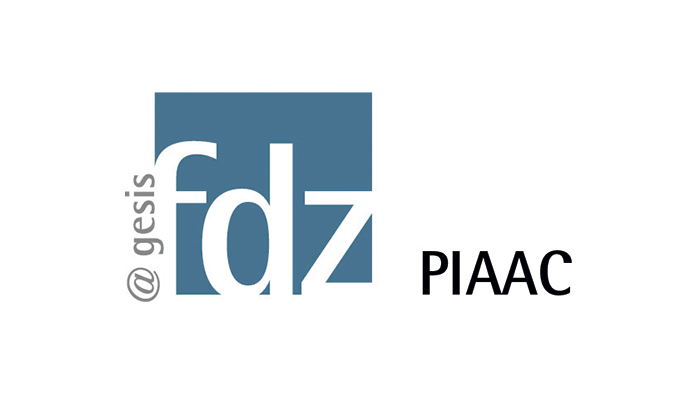 KonsortSWD wird Rahmen der NFDI durch die Deutsche Forschungsgemeinschaft (DFG) gefördert - Projektnummer: 442494171
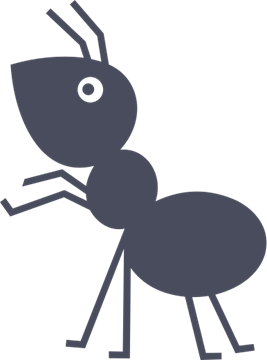 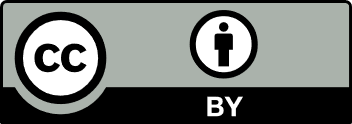 17
17
Zusatzinfos
18
Webseite FDZ PIAAC
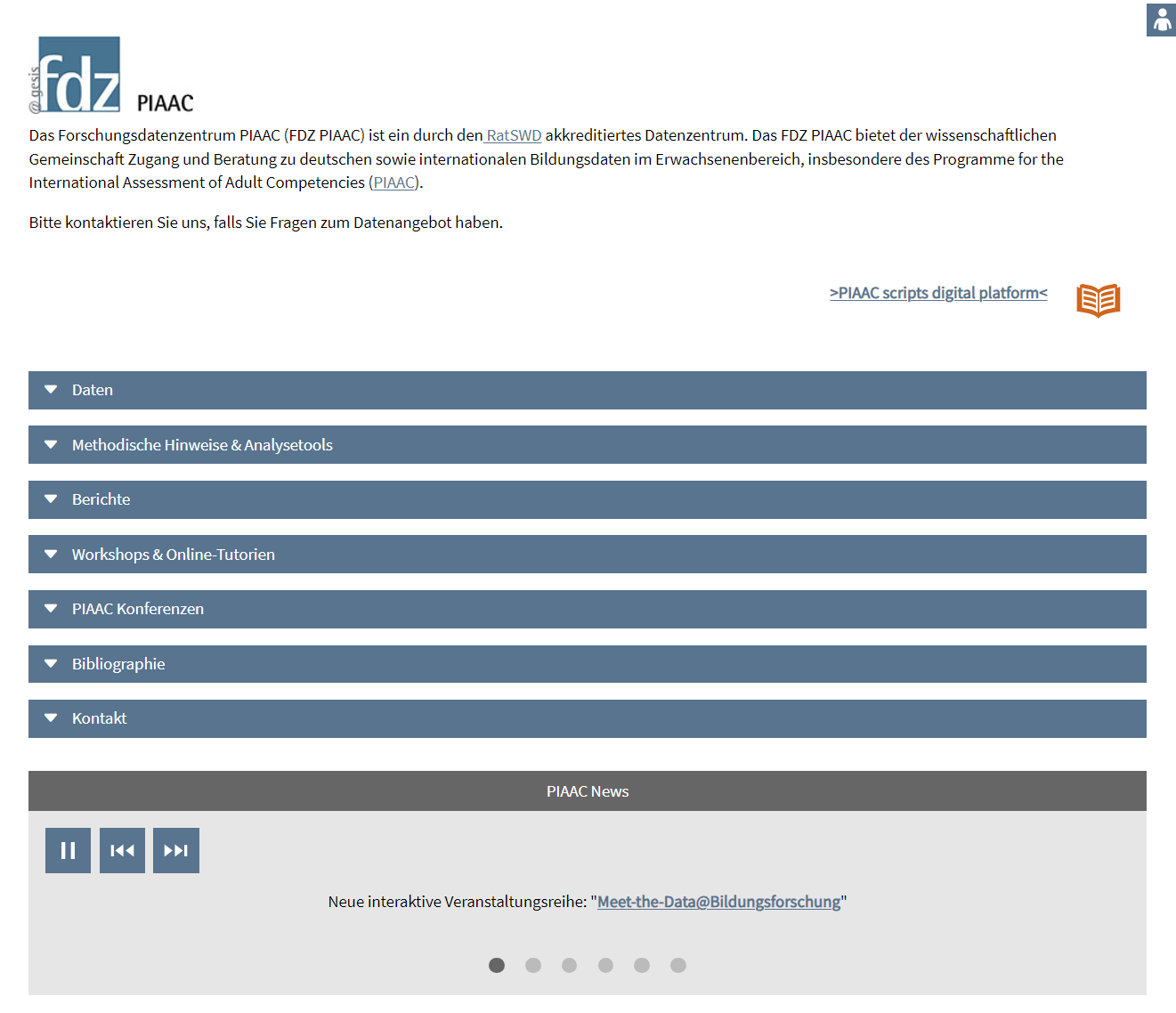 https://www.gesis.org/piaac/fdz
19
OECD Skills Surveys
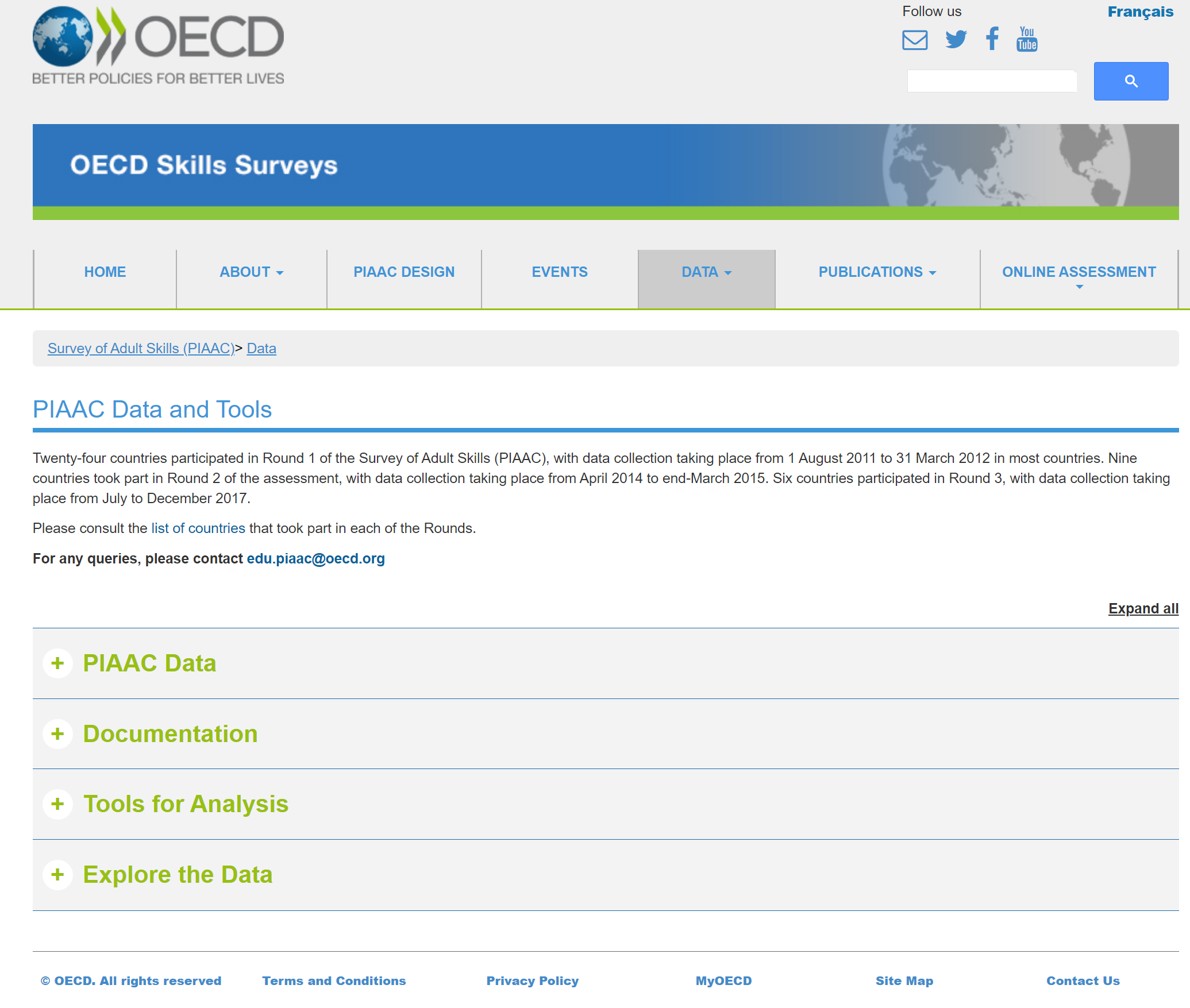 https://www.oecd.org/skills/piaac
20
PIAAC -  Kompetenzen: Beispielaufgaben
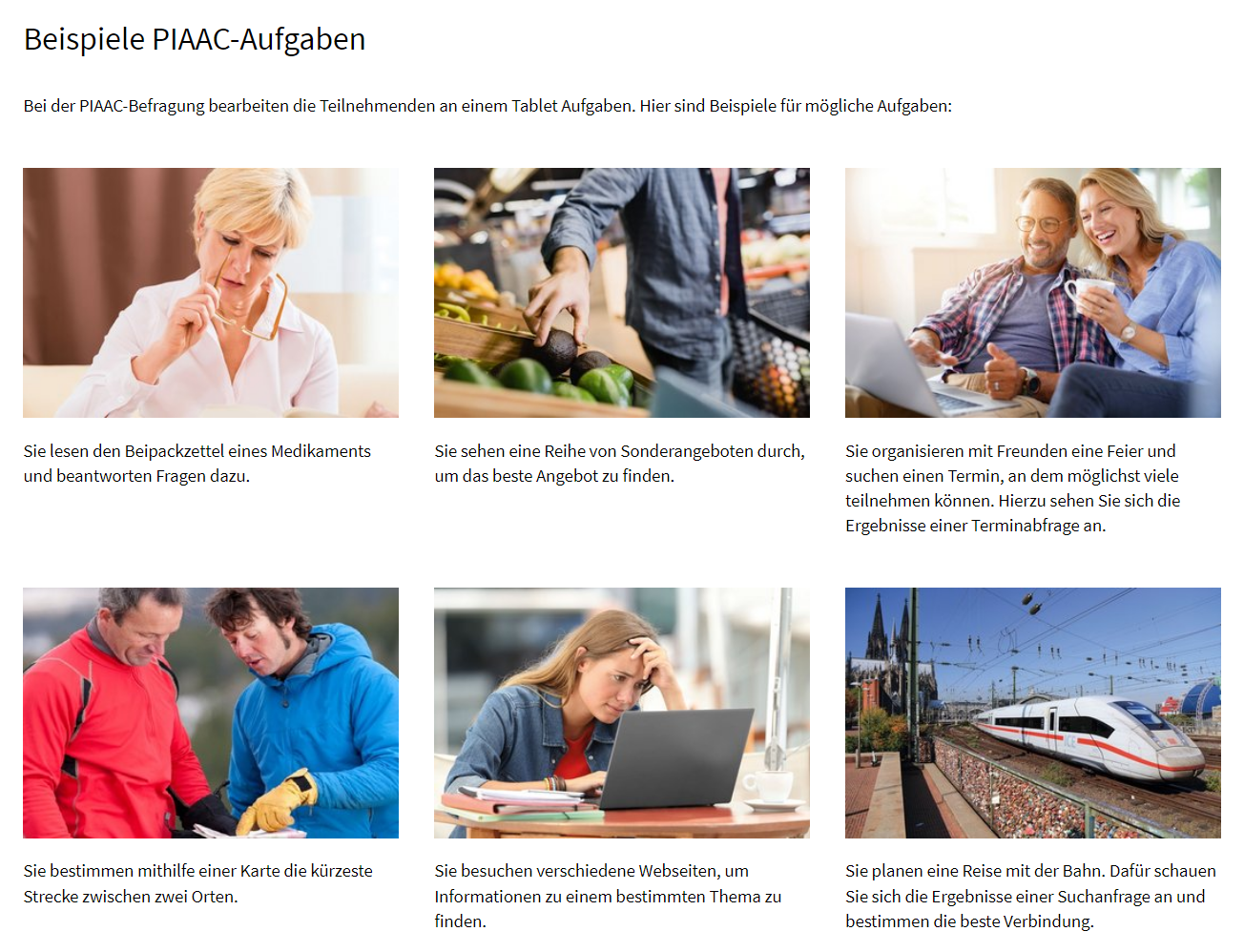 Quelle: https://www.gesis.org/piaac/piaac-2022/beispielaufgaben
21
PIAAC – Hintergrundfragebogen
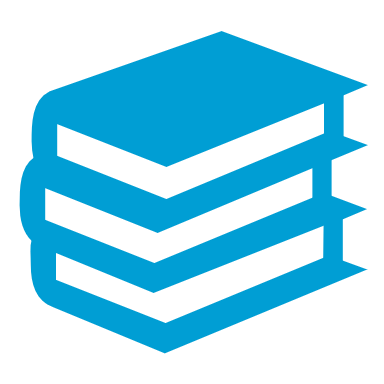 22
Siehe auch Zabal et al. (2014). PIAAC Germany 2012: Technical Report
[Speaker Notes: PIAAC 2022: 
Die zentralen Elemente des PIAAC-Hintergrundfragebogens 2022 (Zyklus II) sind:
Sozioökonomischer und demografischer Hintergrund
Schulische und berufliche Bildung sowie Weiterbildung
Aktuelle Erwerbstätigkeit, beruflicher Werdegang und Arbeitsumfeld
Allgemeine und berufliche Verwendung der eigenen Fertigkeiten
Allgemeine Hintergrundfragen, Einstellungen und Persönlichkeitsmerkmale]
PIAAC-L Design
PIAAC
PIAAC-L
PIAAC-L
PIAAC-L
Teilnehmer n = 5.000
Anker n = 3.758
HH-Mitgliedern = 2.473
Anker n = 3.263
Partnern = 1.368
Anker n = 2.967
HH-Mitgliedern = 1.914
Instrumente
SOEP Core InstrumenteHH-Protokoll
Fragebogen(u.a. PIAAC-Items)
Kompetenzmessung
PIAACLesekompetenz & Alltagsmathematische Kompetenz
NEPSLesen und Rechnen
SOEP (verkürzt)HH-ProtokollHH-Fragebogen
SOEP Kognitive Kurzskalen
Zusatzstudie DIPFNumber Series Study
2012
2014
2015
2016
Siehe auch Martin et al. 2021; Martin et al., 2022
23